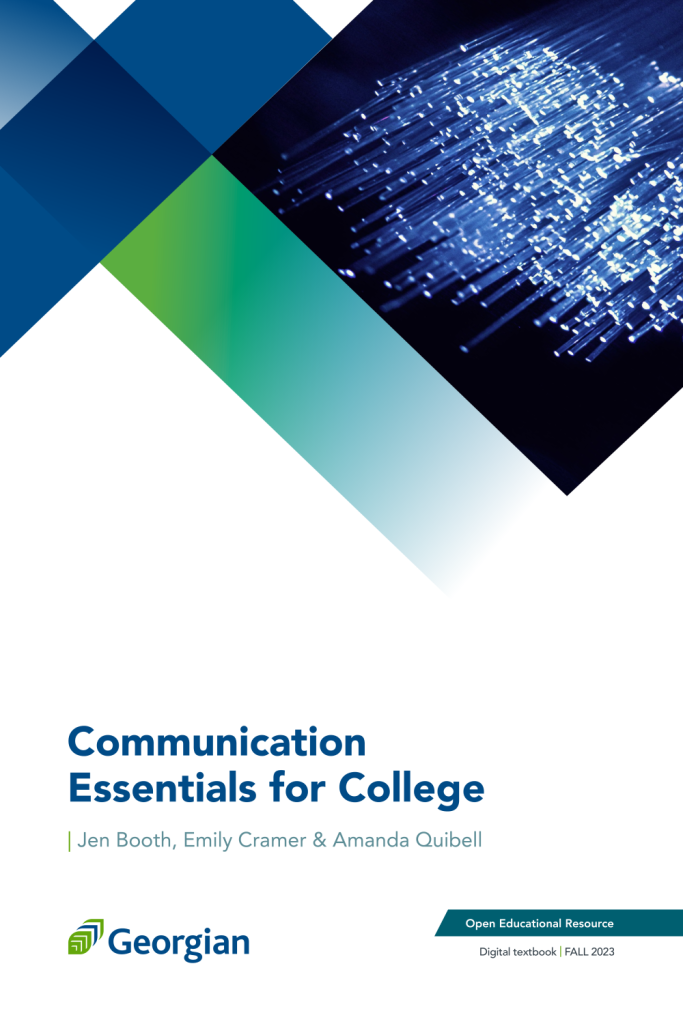 Communication Essentials for CollegeChapter 15: Helo for English Language Learners
Slides created to accompany Communication Essentials for College by Jen Booth, Emily Cramer & Amanda Quibell, Georgian College.
Except where otherwise noted, all material is licensed under CC BY NC 4.0
Chapter 15: Helo for English Language Learners
Communication Essentials for College
15.1 – Word Order
15.2 – Negative Statements
15.3 – Count and Noncount Nouns and Articles
15.4 – Verb Tenses
2
[Speaker Notes: Chapter 15: Help for English Language Learners was taken directly from Chapter 15 of Communication Essentials for College by Jen Booth, Emily Cramer & Amanda Quibell under a CC BY-NC 4.0 License. No changes were made.]
Chapter 15: Helo for English Language Learners (Continued)
Communication Essentials for College
15.5 – Modal Auxiliaries
15.6 – Prepositions
15.7 – Slang and Idioms
3
[Speaker Notes: Chapter 15: Help for English Language Learners was taken directly from Chapter 15 of Communication Essentials for College by Jen Booth, Emily Cramer & Amanda Quibell under a CC BY-NC 4.0 License. No changes were made.]
15.1 - Word Order
Learning Objectives
Communication Essentials for College
Identify the basic structures of sentences.
Determine ways to turn sentences into questions.
Define adjectives and how they are used.
4
[Speaker Notes: Learning Objectives were taken directly from Chapter 15.1 of Communication Essentials for College by Jen Booth, Emily Cramer & Amanda Quibell under a CC BY-NC 4.0 License. No changes were made.]
Basic Sentence Structures
Communication Essentials for College
Most basic sentence structure contains subject and a verb, where the subject performs an action and the verb identifies the action.
Build upon basic structure to form complex sentences.
(Booth et al., 2022, para  3)
5
[Speaker Notes: Basic Sentence Structures was taken directly from Chapter 15.1 of Communication Essentials for College by Jen Booth, Emily Cramer & Amanda Quibell under a CC BY-NC 4.0 License. Minimal changes were made.]
Basic Sentence Structures (Continued 1)
Communication Essentials for College
A preposition is a part of speech that relates a noun or  pronoun to another word in a sentence. It is also used to introduce a prepositional phrase
subject + verb + prepositional phrase
Example: Samantha sleeps on the couch.
Preposition: On
Prepositional phrase: On the couch
(Booth et al., 2022, paras 4-5)
6
[Speaker Notes: Basic Sentence Structures was taken directly from Chapter 15.1 of Communication Essentials for College by Jen Booth, Emily Cramer & Amanda Quibell under a CC BY-NC 4.0 License. Minimal changes were made.]
Basic Sentence Structures (Continued 2)
Communication Essentials for College
Another important sentence structure:  subject + verb + object. 
There are two types of object:
Direct Object: Receives the action of the verb. 
subject + verb + object.
Example: Janice writes a letter. 
The letter directly receives the action of the verb writes.
(Booth et al., 2022, paras 8-10)
7
[Speaker Notes: Basic Sentence Structures was taken directly from Chapter 15.1 of Communication Essentials for College by Jen Booth, Emily Cramer & Amanda Quibell under a CC BY-NC 4.0 License. No changes were made.]
Basic Sentence Structures (Continued 3)
Communication Essentials for College
There are two types of object:
Indirect Object: Does not receive action of the verb. 
subject + verb + indirect object
Example: Janice writes me a letter
The action (writes) is performed for or to the indirect object (me).
(Booth et al., 2022, paras 12-13)
8
[Speaker Notes: Indirect Object example was taken directly from Chapter 15.1 of Communication Essentials for College by Jen Booth, Emily Cramer & Amanda Quibell under a CC BY-NC 4.0 License. No changes were made.]
Questions
Communication Essentials for College
Sentences can be easily turned into a question in the following two ways:
Move the helping verb and add a question mark.
Add the verb do, does, or did and add a question mark.
(Booth et al., 2022, para 17)
9
[Speaker Notes: Two ways to create a question were taken directly from Chapter 15.1 of Communication Essentials for College by Jen Booth, Emily Cramer & Amanda Quibell under a CC BY-NC 4.0 License. No changes were made.]
Adjectives
Communication Essentials for College
A word that describes a noun or pronoun, answering which one, what kind, and how many.
Adjectives add more liveliness and interest to your writing.
It is a common mistake to misplace adjectives in a sentence. 
Adjectives can also appear at the end of a sentence if they describe the subject and occur after the verb.
(Booth et al., 2022, paras 18)
10
[Speaker Notes: Last point in adjectives taken directly from Chapter 15.1 of Communication Essentials for College by Jen Booth, Emily Cramer & Amanda Quibell under a CC BY-NC 4.0 License. Minimal changes were made.]
15.1 - Key Takeaways
Communication Essentials for College
The most basic sentence structure is a subject plus a verb that expresses a complete thought.
Adding a prepositional phrase or a direct or indirect object to a sentence makes it more complex.
11
[Speaker Notes: Key Takeaways were taken directly from Chapter 15.1 of Communication Essentials for College by Jen Booth, Emily Cramer & Amanda Quibell under a CC BY-NC 4.0 License. No changes were made.]
15.1 - Key Takeaways (Continued)
Communication Essentials for College
English speakers change a sentence into a question in one of the following two ways: moving the helping verb and adding a question mark or adding the verb do, does, or did and adding a question mark.
Adjectives follow a particular order before the noun they describe. The order is opinion, size, shape, age, color, ethnicity, and material.
12
[Speaker Notes: Key Takeaways were taken directly from Chapter 15.1 of Communication Essentials for College by Jen Booth, Emily Cramer & Amanda Quibell under a CC BY-NC 4.0 License. No changes were made.]
15.2 – Negative Statements
Learning Objectives
Communication Essentials for College
Identify a negative statement.
Write negative statements.
13
[Speaker Notes: Learning Objectives were taken directly from Chapter 15.2 of Communication Essentials for College by Jen Booth, Emily Cramer & Amanda Quibell under a CC BY-NC 4.0 License. No changes were made.]
Negative Statements
Communication Essentials for College
Negative statements are the opposite of positive statements and express an opposing idea. 
Negative words and helping verbs are combined to form a negative statements
Examples of negative words: never, no, none, hardly.
Examples of common helping verbs: am, is, are, has.
(Booth et al., 2022, paras 2-4)
14
[Speaker Notes: Negative Statements was taken directly from Chapter 15.2 of Communication Essentials for College by Jen Booth, Emily Cramer & Amanda Quibell under a CC BY-NC 4.0 License. Minimal changes were made.]
Negative Statements (Continued 1)
Communication Essentials for College
Example of negative statements in present tense:
A helping verb used with the negative word not.
Sentence: My guests are arriving now.
Negative: My guests are not arriving now.
(Booth et al., 2022, para 5)
15
[Speaker Notes: Negative Statements was taken directly from Chapter 15.2 of Communication Essentials for College by Jen Booth, Emily Cramer & Amanda Quibell under a CC BY-NC 4.0 License. No changes were made.]
Negative Statements (Continued 2)
Communication Essentials for College
Example of negative statements in past tense:
Sentence: Paul called me yesterday. 
Negative: Paul did not call me yesterday.
The helping verb did is what signals the past tense.
(Booth et al., 2022, paras 7)
16
[Speaker Notes: Negative Statements was taken directly from Chapter 15.2 of Communication Essentials for College by Jen Booth, Emily Cramer & Amanda Quibell under a CC BY-NC 4.0 License. No changes were made.]
Negative Statements (Continued 3)
Communication Essentials for College
Double negatives: when two negatives are used in the same sentence. 
Considered incorrect in standard English and should be avoided in formal writing
Double negative (incorrect): I couldn’t find no paper
Single negative (correct): I couldn’t find any paper.
(Booth et al., 2022, paras 9-10)
17
[Speaker Notes: Negative Statements was taken directly from Chapter 15.2 of Communication Essentials for College by Jen Booth, Emily Cramer & Amanda Quibell under a CC BY-NC 4.0 License. No changes were made.]
15.2 - Key Takeaways
Communication Essentials for College
Negatives are usually formed using a negative word plus a helping verb.
Double negatives are considered incorrect in Standard English.
Only one negative word is used to express a negative statement.
18
[Speaker Notes: Key Takeaways were taken directly from Chapter 15.2 of Communication Essentials for College by Jen Booth, Emily Cramer & Amanda Quibell under a CC BY-NC 4.0 License. No changes were made.]
15.3 – Count And Noncount Nouns And Articles
Learning Objectives
Communication Essentials for College
Identify the reasons why using a dictionary and thesaurus is important when writing.
Identify how to use proper connotations.
Identify how to avoid using slang, clichés, and overly general words in your writing.
19
[Speaker Notes: Learning Objectives were taken directly from Chapter 15.3 of Communication Essentials for College by Jen Booth, Emily Cramer & Amanda Quibell under a CC BY-NC 4.0 License. No changes were made.]
Count and Noncount Nouns
Communication Essentials for College
Noun: words that name people, places, things or ideas.
There are two types of nouns:
Count noun: Exact number of people, places, things can be determined. Plural form is denoted by adding –s. 
Noncount noun:  Identifies an object that cannot be separated and counted individually, refers to concrete objects or abstract objects.
(Booth et al., 2022, paras 2; 6; 8)
20
[Speaker Notes: Count and Noncount Nouns was taken directly from Chapter 15.3 of Communication Essentials for College by Jen Booth, Emily Cramer & Amanda Quibell under a CC BY-NC 4.0 License. No changes were made.]
Count and Noncount Nouns (Continued)
Communication Essentials for College
Concrete noun: identifies an object you can see, taste, touch, or count. 
Abstract noun: identifies an object that you cannot see, touch, or count.
(Booth et al., 2022, para 8)
21
[Speaker Notes: Count and Noncount Nouns was taken directly from Chapter 15.3 of Communication Essentials for College by Jen Booth, Emily Cramer & Amanda Quibell under a CC BY-NC 4.0 License. No changes were made.]
Definite and Indefinite Articles
Communication Essentials for College
The word ‘the’ is a definite article as it refers to one or more specific things.
The words ‘a’ and ‘an’ are indefinite articles as they refer to one nonspecific thing.
(Booth et al., 2022, paras 12-13)
22
[Speaker Notes: Definite and Indefinite Articles was taken directly from Chapter 15.3 of Communication Essentials for College by Jen Booth, Emily Cramer & Amanda Quibell under a CC BY-NC 4.0 License. Minimal changes were made.]
Definite and Indefinite Articles (Continued)
Communication Essentials for College
Example of Definite Articles (The) and Indefinite Articles (A/An) with Count Nouns:
I saw the concert. (singular, refers to a specific concert)
I saw the concerts. (plural, refers to more than one specific concert)
I saw the U2 concert last night. (singular, refers to a specific concert)
I saw a concert. (singular, refers to any nonspecific concert)
(Booth et al., 2022, para 14)
23
[Speaker Notes: Definite and Indefinite Articles examples were taken directly from Chapter 15.3 of Communication Essentials for College by Jen Booth, Emily Cramer & Amanda Quibell under a CC BY-NC 4.0 License. No changes were made.]
15.3 - Key Takeaways
Communication Essentials for College
You can make count nouns plural by adding -s.
Count nouns are individual people, places, or things that can be counted, such as politicians, deserts, or candles.
Noncount nouns refer to whole things that cannot be made plural, such as salt, peace, or happiness.
24
[Speaker Notes: Key Takeaways were taken directly from Chapter 15.3 of Communication Essentials for College by Jen Booth, Emily Cramer & Amanda Quibell under a CC BY-NC 4.0 License. No changes were made.]
15.3 - Key Takeaways (Continued)
Communication Essentials for College
The is a definite article and is used to refer to a specific person, place, or thing, such as the Queen of England.
A and an are indefinite articles, and they refer to nonspecific people, places, or things, such as an apple or a bicycle.
25
[Speaker Notes: Key Takeaways were taken directly from Chapter 15.3 of Communication Essentials for College by Jen Booth, Emily Cramer & Amanda Quibell under a CC BY-NC 4.0 License. No changes were made.]
15.4 – Verb Tenses
Learning Objectives
Communication Essentials for College
Identify simple verb tenses.
Recognize to be, to have, and to do verbs.
Use perfect verb tenses.
Apply progressive verb tenses.
Define gerunds and infinitives.
26
[Speaker Notes: Learning Objectives were taken directly from Chapter 15.4 of Communication Essentials for College by Jen Booth, Emily Cramer & Amanda Quibell under a CC BY-NC 4.0 License. No changes were made.]
Simple Verb Tenses
Communication Essentials for College
A verb is required in each sentence.
Verb tenses indicates when the action takes place and can be in the past, present, or future.
27
Simple Verb Tenses (Continued 1)
Communication Essentials for College
Simple present verb are used in situations where the:
Action is currently taking place.
Action happens regularly.
Things described are generally true.
When he/she/it is doing the present tense action add –s or –er at the end of the verb or change ‘y’ to –ies.
(Booth et al., 2022, paras 4; 6)
28
[Speaker Notes: Simple Verb Tenses was taken directly from Chapter 15.4 of Communication Essentials for College by Jen Booth, Emily Cramer & Amanda Quibell under a CC BY-NC 4.0 License. Minimal changes were made.]
Simple Verb Tenses (Continued 2)
Communication Essentials for College
Simple past verbs are used when the action has already taken place and is now finished. 
When he/she/it  is doing the action in the past tense, add –d or –ed to the end of regular verbs
Simple future verbs are used when the action has not yet taken place, for example: I will work late tomorrow.
(Booth et al., 2022, paras 7; 9; 10)
29
[Speaker Notes: Simple Verb Tenses was taken directly from Chapter 15.4 of Communication Essentials for College by Jen Booth, Emily Cramer & Amanda Quibell under a CC BY-NC 4.0 License. Minimal changes were made.]
To Be, To Do, and To Have
Communication Essentials for College
The most common irregular verbs are: 
to be 
to have
to do
30
Perfect Verb Tenses
Communication Essentials for College
Perfect tenses can be divided in to present, past and future.
Past participle is created by adding –d or –ed to the base form of the regular verb, but is formed in different ways for irregular verbs.
Present perfect tense: has connection with the past and present and is used to describe an actin that has just occurred.
Subject + has or have + past participle.
(Booth et al., 2022, paras 22-24)
31
[Speaker Notes: Past participle definition was taken directly from Chapter 15.4 of Communication Essentials for College by Jen Booth, Emily Cramer & Amanda Quibell under a CC BY-NC 4.0 License. Changes were made.]
Perfect Verb Tenses (Continued)
Communication Essentials for College
Past perfect tense: actions occurred in past but one action happened before another.
Subject + had or have + past participle
Future perfect tense: describes an action from the past in the future, as if the past event has already occurred.
Subject + will have + past participle
(Booth et al., 2022, paras 25-28)
32
[Speaker Notes: Perfect Verb Tenses was taken directly from Chapter 15.4 of Communication Essentials for College by Jen Booth, Emily Cramer & Amanda Quibell under a CC BY-NC 4.0 License. Changes were made.]
Progressive Verb Tenses
Communication Essentials for College
Progressive verb tenses describe a continuing or unfinished action.
Present progressive tense: used to describe a planned activity, an activity recurring right now, an action in-progress that is not actually occurring at the time of speaking.
Present tense form of to be + verb -ing (present participle)
33
(Booth et al., 2022, paras 31-32)
[Speaker Notes: Progressive Verb Tenses was taken directly from Chapter 15.4 of Communication Essentials for College by Jen Booth, Emily Cramer & Amanda Quibell under a CC BY-NC 4.0 License. Some changes were made.]
Progressive Verb Tenses (Continued 1)
Communication Essentials for College
Past progressive tense: describes a continuous action in the past, a past activity in progress while another activity occurred, or two past activities in progress at the same time.
Past tense form of to be + verb -ing (present participle)
(Booth et al., 2022, paras 34-35)
34
[Speaker Notes: Progressive Verb Tenses was taken directly from Chapter 15.4 of Communication Essentials for College by Jen Booth, Emily Cramer & Amanda Quibell under a CC BY-NC 4.0 License. Minimal changes were made.]
Progressive Verb Tenses (Continued 2)
Communication Essentials for College
Future progressive tense: an action that will take place in the future and will continue to occur.
Future tense form of to be + verb -ing (present participle)
(Booth et al., 2022, paras 36-37)
35
[Speaker Notes: Progressive Verb Tenses was taken directly from Chapter 15.4 of Communication Essentials for College by Jen Booth, Emily Cramer & Amanda Quibell under a CC BY-NC 4.0 License. Minimal changes were made.]
Perfect Progressive Tense
Communication Essentials for College
Present perfect progressive tense: indicates an action that was begun in the past and continues into the present. It stresses the action is ongoing.
Present tense form of to have  +  Been  +  verb -ing (present participle)
(Booth et al., 2022, para 39)
36
[Speaker Notes: Perfect Progressive Tense was taken directly from Chapter 15.4 of Communication Essentials for College by Jen Booth, Emily Cramer & Amanda Quibell under a CC BY-NC 4.0 License. Minimal changes were made.]
Perfect Progressive Tense (Continued 1)
Communication Essentials for College
Past perfect progressive tense: indicate an action that occurred in the past and continued until another time in the past and it stops before reaching the present.
Past tense form of to have +  been +  verb -ing (present participle)
(Booth et al., 2022, para 41)
37
[Speaker Notes: Perfect Progressive Tense was taken directly from Chapter 15.4 of Communication Essentials for College by Jen Booth, Emily Cramer & Amanda Quibell under a CC BY-NC 4.0 License. Minimal changes were made.]
Perfect Progressive Tense (Continued 2)
Communication Essentials for College
Future perfect progressive tense:  indicates an action that will begin in the future and continue until another point in the future. This tense is rarely used.
Future tense form of to have  + been + verb  -ing (present participle).
(Booth et al., 2022, para 44)
38
[Speaker Notes: Perfect Progressive Tense was taken directly from Chapter 15.4 of Communication Essentials for College by Jen Booth, Emily Cramer & Amanda Quibell under a CC BY-NC 4.0 License. Minimal changes were made.]
Gerunds
Communication Essentials for College
Gerund: verb form that is used as a noun and always ends in –ing.
Gerunds function as nouns and take the place of them in the sentence. 
Can be used as: a subject, a direct object or an object of a preposition.
(Booth et al., 2022, paras 46-47)
39
[Speaker Notes: Gerunds was taken directly from Chapter 15.4 of Communication Essentials for College by Jen Booth, Emily Cramer & Amanda Quibell under a CC BY-NC 4.0 License. Minimal changes were made.]
Infinitives
Communication Essentials for College
Infinitive: a verb form that comes after the word ‘to’ and acts as a noun, adjective, or adverb.
to + verb = infinitive
Examples of infinitives : to move, to sleep, and to look.
(Booth et al., 2022, para 49)
40
[Speaker Notes: Infinitives was taken directly from Chapter 15.4 of Communication Essentials for College by Jen Booth, Emily Cramer & Amanda Quibell under a CC BY-NC 4.0 License. Minimal changes were made.]
15.4 - Key Takeaways
Communication Essentials for College
Verb tenses tell the reader when the action takes place.
Actions could be in the past, present, or future.
There are some irregular verbs in English that are formed in special ways. The most common of these irregular verbs are the verbs to be, to have, and to do.
41
[Speaker Notes: Key Takeaways were taken directly from Chapter 15.4 of Communication Essentials for College by Jen Booth, Emily Cramer & Amanda Quibell under a CC BY-NC 4.0 License. No changes were made.]
15.4 - Key Takeaways (Continued)
Communication Essentials for College
There are six main verb tenses in English: simple present, simple past, simple future, present perfect, past perfect, and future perfect.
Verbs can be followed by either gerunds or infinitives.
42
[Speaker Notes: Key Takeaways were taken directly from Chapter 15.4 of Communication Essentials for College by Jen Booth, Emily Cramer & Amanda Quibell under a CC BY-NC 4.0 License. No changes were made.]
15.5 – Modal Auxiliaries
Learning Objectives
Communication Essentials for College
Define and identify modal auxiliaries.
Learn how and when to use modal auxiliaries.
43
[Speaker Notes: Learning Objectives were taken directly from Chapter 15.5 of Communication Essentials for College by Jen Booth, Emily Cramer & Amanda Quibell under a CC BY-NC 4.0 License. No changes were made.]
Modal Auxiliaries
Communication Essentials for College
Modal auxiliaries: a type of helping verb that are used only with a main verb to help express its mood.
Subject + modal auxiliary + main verb
Ten main modal auxiliaries: can, could, may, might, shall, should, will, would, must, ought to.
(Booth et al., 2022, paras 3-5)
44
[Speaker Notes: Modal auxiliaries definition was taken directly from Chapter 15.5 of Communication Essentials for College by Jen Booth, Emily Cramer & Amanda Quibell under a CC BY-NC 4.0 License. No changes were made.]
Modal Auxiliaries Errors
Communication Essentials for College
Using an infinitive instead of a base verb after a modal.
Using a gerund instead of an infinitive or a base verb after a modal.
Using two modals in a row.
Leaving out a modal.
(Booth et al., 2022, para 7)
45
[Speaker Notes: Modal auxiliaries errors were taken directly from Chapter 15.5 of Communication Essentials for College by Jen Booth, Emily Cramer & Amanda Quibell under a CC BY-NC 4.0 License. No changes were made.]
Modals and Present Perfect Verbs
Communication Essentials for College
The helping verb to have is always used if the modal auxiliary occurs before the verb.
Common errors when using modal auxiliaries in the present perfect tense:
Using had instead of have.
Leaving out have.
(Booth et al., 2022, paras 10-11)
46
[Speaker Notes: Common errors were taken directly from Chapter 15.5 of Communication Essentials for College by Jen Booth, Emily Cramer & Amanda Quibell under a CC BY-NC 4.0 License. No changes were made.]
15.5 - Key Takeaways
Communication Essentials for College
The basic formula for using a modal auxiliary is
subject + modal auxiliary + main verb
There are ten main modal auxiliaries in English: can, could, may, might, shall, should, will, would, must, and ought to.
The four common types of errors when using modals include the following: using an infinitive instead of a base verb after a modal, using a gerund instead of an infinitive or a base verb after a modal, using two modals in a row, and leaving out a modal.
47
[Speaker Notes: Key Takeaways were taken directly from Chapter 15.5 of Communication Essentials for College by Jen Booth, Emily Cramer & Amanda Quibell under a CC BY-NC 4.0 License. No changes were made.]
15.5 - Key Takeaways (Continued)
Communication Essentials for College
In the present perfect tense, when a sentence has a modal auxiliary before the verb, the helping verb is always have.
The two common errors when using modals in the present perfect tense include using had instead of have and leaving out have.
48
[Speaker Notes: Key Takeaways were taken directly from Chapter 15.5 of Communication Essentials for College by Jen Booth, Emily Cramer & Amanda Quibell under a CC BY-NC 4.0 License. No changes were made.]
15.6 – Prepositions
Learning Objectives
Communication Essentials for College
Identify prepositions.
Learn how and when to use prepositions.
49
[Speaker Notes: Learning Objectives were taken directly from Chapter 15.6 of Communication Essentials for College by Jen Booth, Emily Cramer & Amanda Quibell under a CC BY-NC 4.0 License. No changes were made.]
In, At, and On
Communication Essentials for College
Preposition: a word connecting a noun or pronoun to another word in the sentence. Most indicate a location in the physical world, but some will show a location in time: 
Location in the physical world: above, below, and behind.
Location and time: in, at, and on.
Location in time: during, after, and until.
50
(Booth et al., 2022, paras 2-3)
[Speaker Notes: In, At, and On was taken directly from Chapter 15.6 of Communication Essentials for College by Jen Booth, Emily Cramer & Amanda Quibell under a CC BY-NC 4.0 License. No changes were made.]
Prepositions after Verbs & Adjectives
Communication Essentials for College
Prepositional verbs are expressions with distinct meanings and often follow a verb, for example: agree with, care about, or wait for.
Prepositions after adjectives create expressions with distinct meanings and cannot be separated, for example: angry at, confused about, or interested in.
(Booth et al., 2022, paras 8; 12)
51
[Speaker Notes: Prepositions after Verbs & Adjectives  was taken directly from Chapter 15.6 of Communication Essentials for College by Jen Booth, Emily Cramer & Amanda Quibell under a CC BY-NC 4.0 License. No changes were made.]
15.6 - Key Takeaways
Communication Essentials for College
The prepositions in, at, and on are used to indicate both location and time, but they are used in specific ways.
The preposition in is used when expressing the following: year, month, season, time of day (not with night), country, state, and city.
The preposition on is used to express day, date, and specific days or dates and surfaces, streets, and transportation modes.
52
[Speaker Notes: Key Takeaways were taken directly from Chapter 15.6 of Communication Essentials for College by Jen Booth, Emily Cramer & Amanda Quibell under a CC BY-NC 4.0 License. No changes were made.]
15.6 - Key Takeaways (Continued)
Communication Essentials for College
The preposition at is used for expressions of time, with night, and with addresses and locations.
Prepositions often follow verbs to create expressions with distinct meanings that are unique to English.
Prepositions also follow adjectives to create expressions with distinct meanings that are unique to English.
53
[Speaker Notes: Key Takeaways were taken directly from Chapter 15.6 of Communication Essentials for College by Jen Booth, Emily Cramer & Amanda Quibell under a CC BY-NC 4.0 License. No changes were made.]
15.7 – Slang And Idioms
Learning Objectives
Communication Essentials for College
Recognize slang and idioms.
Learn to avoid using slang and idioms in formal writing.
54
[Speaker Notes: Learning Objectives were taken directly from Chapter 15.7 of Communication Essentials for College by Jen Booth, Emily Cramer & Amanda Quibell under a CC BY-NC 4.0 License. No changes were made.]
Slang
Communication Essentials for College
Slag is informal or casual language used to communicate with friends and family and should be avoided for formal communication.
Slang changes over time and also varies by region and culture.
Example: check it out, workaholic, shopaholic, and awesome.
55
Idioms
Communication Essentials for College
Idioms: expressions that have a meaning different from the dictionary definitions of the individual words in the expression. 
Context clues are words or phrases that appear around the unknown word and can help decipher meaning:
Definition or explanation clue.
Restatement or synonym clues.
Contrast or Antonym clues.
(Booth et al., 2022, para 6; 8-9)
56
[Speaker Notes: Idioms definition and list was taken directly from Chapter 15.7 of Communication Essentials for College by Jen Booth, Emily Cramer & Amanda Quibell under a CC BY-NC 4.0 License. No changes were made.]
15.7 - Key Takeaways
Communication Essentials for College
Informal language is not appropriate in formal writing or speaking contexts.
Slang and idioms might not make logical sense to nonnative speakers of English.
It is good to be aware of slang and idioms so they do not appear in your formal writing.
57
[Speaker Notes: Key Takeaways were taken directly from Chapter 15.7 of Communication Essentials for College by Jen Booth, Emily Cramer & Amanda Quibell under a CC BY-NC 4.0 License. No changes were made.]
References & Attributions
Communication Essentials for College
Cramer, E., & Quibell, A. (2022, February 28). Communication Essentials for College. eCampus Ontario Open Library. https://ecampusontario.pre ssbooks.pub/gccomm/
58